Вопрос 1. Сведения о несовершеннолетних детях, находящихся на семейной форме обучения, чьи родители (законные представители) обратились в ОО для прохождения промежуточной и (или) государственной итоговой аттестации в 2021/2022 уч.г.
На 04.05.2022
Муниципальные общеобразовательные организации
Попова Э.Н., 700-18-07, edu@cheladmin.ru
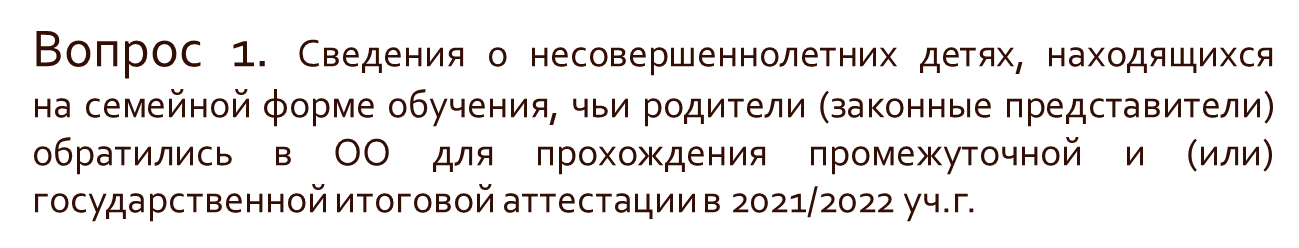 На 04.05.2022
Частные образовательные организации г. Челябинска
Попова Э.Н., 700-18-07, edu@cheladmin.ru
Вопрос 2. Информация на сайте Комитета (информирование родителей)
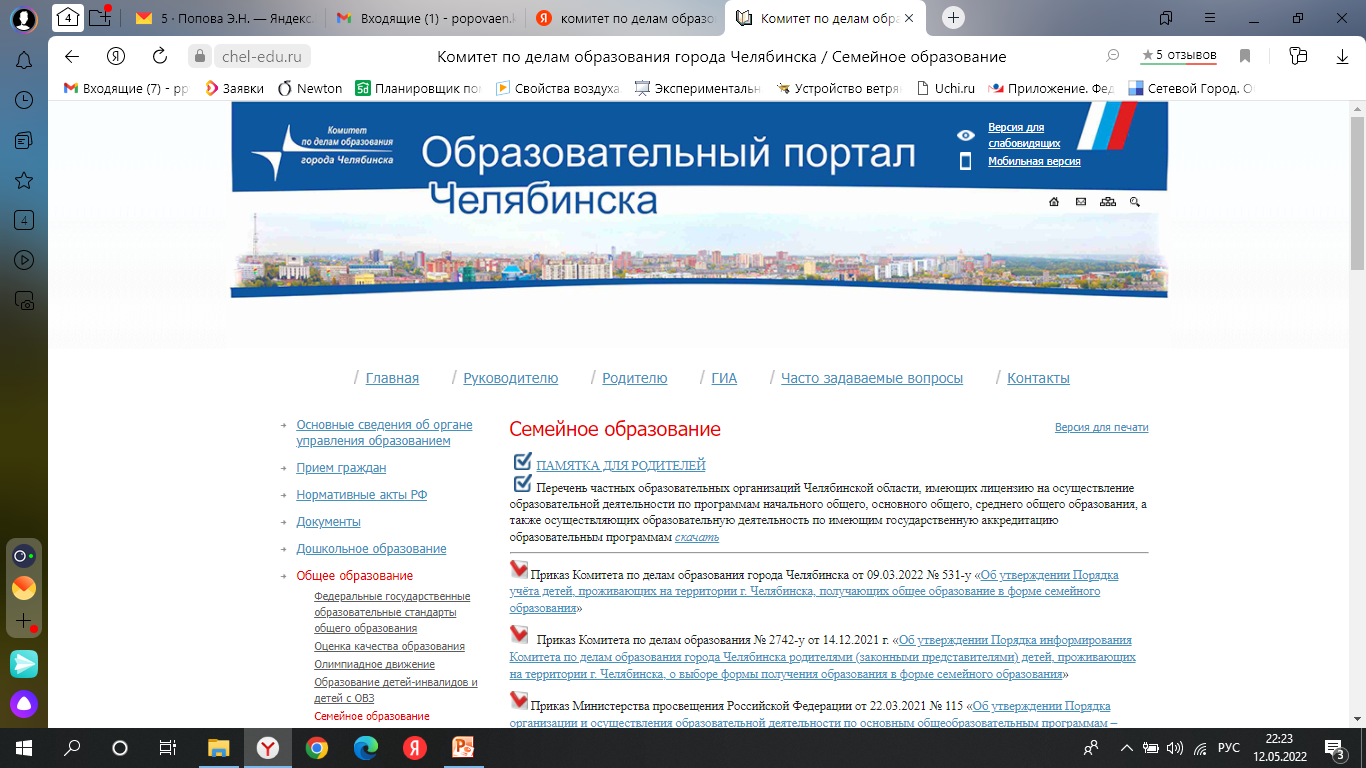 Попова Э.Н., 700-18-07, edu@cheladmin.ru
Вопрос 3.  Плановая выездная проверка ОО по обеспечению реализации права граждан, получающих общее образование в форме семейного образования, на прохождение промежуточной и (или) государственной итоговой аттестации
Сроки изучения деятельности: 
23.05.2022 – 10.06.2022
Объекты изучения деятельности:
МБОУ «Школа-интернат № 4 г. Челябинска»;
МАОУ «Гимназия № 23 г. Челябинска»
Мероприятия по контролю:
собеседования с руководителями ОО;
изучение документов, необходимых для достижения цели и задач проверки.
Попова Э.Н., 700-18-07, edu@cheladmin.ru
Вопрос 4.  Конкурсный отбор в 2022 году  муниципальных учреждений-образовательных организаций для создания на их базе ИБЦ
Приказ МОиН Челябинской области от 25.03.2022 № 01/572.
От г. Челябинска участвуют 5 образовательных организаций.
С 17 мая по 19 мая 2022 – конкурсные материалы в сканированном в один файл  виде направляются в МОиН  Челябинской области на адрес a.chivilev@minobr74.ru. 
При отправке указать ФИО и контактный номер ответственного специалиста ОО.
В Заявке НЕ УКАЗЫВАТЬ регистрационный номер заявки и дату регистрации (регистрацию осуществляет Организатор).
Попова Э.Н., 700-18-07, edu@cheladmin.ru
Вопрос 5. Региональный конкурс «Лучшая социальная реклама о пользе чтения в СМИ» в 2022 году
Муниципальный этап:
Прием конкурсных материалов и заявительных документов – продлён до 18.05.2022 (на адрес edu@cheladmin.ru «для Поповой Э.Н.»)
 
23-24 мая – направление Комитетом работ победителей муниципального этапа на региональный этап (по 1 работе от каждой номинации, набравших наибольшее количество баллов).
Попова Э.Н., 700-18-07, edu@cheladmin.ru